PSİKOLOJİK DANIŞMANLIK VE REHBERLİK(PDR)
PROGRAM HAKKINDA BİLGİLER
4 yıllık lisans programıdır.

Çalıştığı eğitim kurum ya da kuruluşunda; öğrencilerin ilgi, yetenek ve kişilik özelliklerini gerçekçi ve ayrıntılı olarak tanımalarına, kendilerine açık eğitim, meslek ve iş olanakları hakkında bilgilenmelerine, başkaları ile iyi iletişim kurabilme, doğru kararlar verebilme becerileri geliştirmelerine yardım eden kişidir.
Program hakkında bilgiler
En Yüksek

Boğaziçi Üniversitesi(ingilizce)   5800

En Düşük

Hakkari Üniversitesi 199 bin
GEREKEN MİN. NET
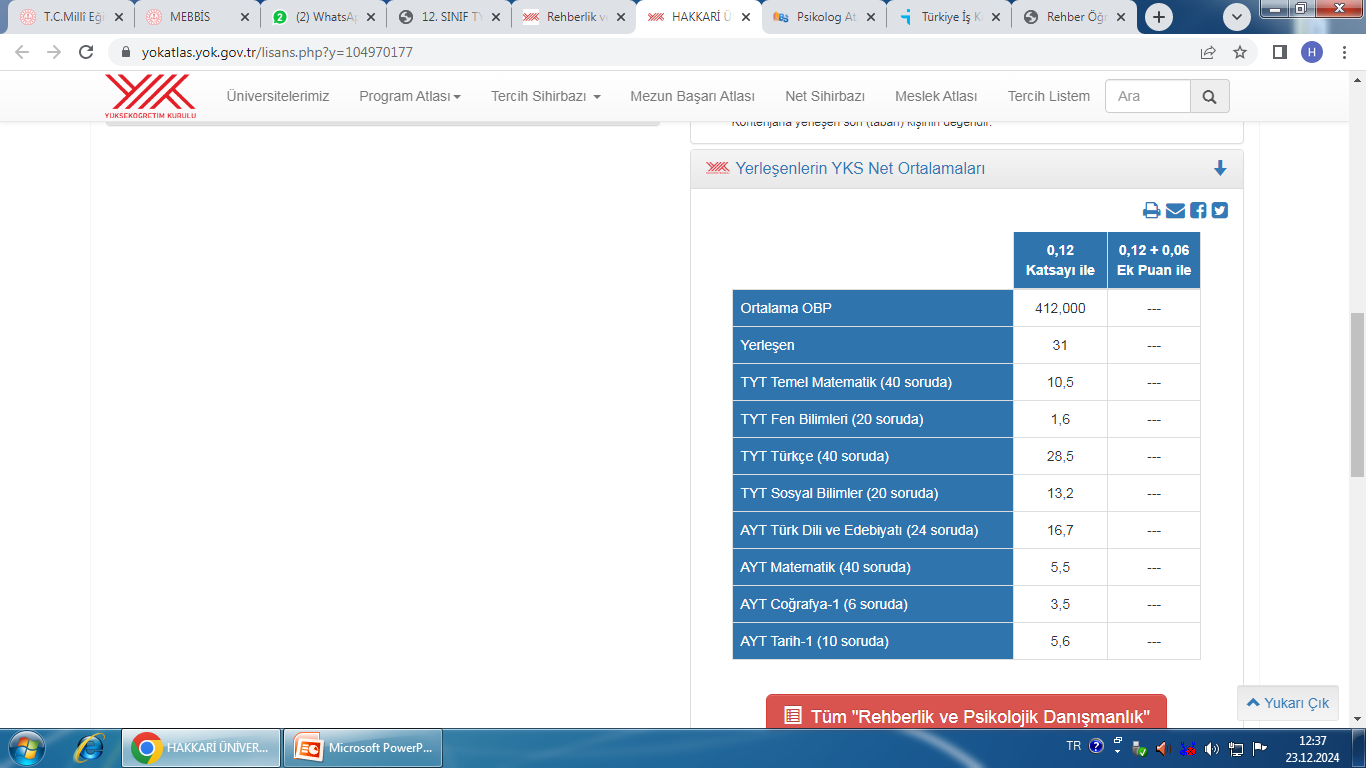 PDR;
İş organizasyonu yapar,
 - Gözlem, olay kaydı (Anektod), dereceleme ölçekleri, otobiyografi, sosyometri tekniği, gibi öznel teknikler ile yetenek testleri, ilgi envanterleri, kişilik envanterleri gibi ölçme araçları kullanarak öğrencilerin, çeşitli özelliklerini tanımalarına yardımcı olur,
 - Öğrencilerin, meslekler, meslek edinme yolları, yarım veya tam zamanlı iş olanakları, iş arama teknikleri, verimli çalışma, sağlığı koruma, boş zamanları değerlendirme yöntemleri konularında bilgilenmelerini sağlar,
 - Bireysel olarak ve/veya grupla görüşme (Psikolojik danışma) yapar, danışanı dinler, yansıtma, yorumlama gibi tekniklerle öğrencilerin sorunlarının kaynağını anlaması ve çözüm yolu bulmasında danışana yardımcı olur, 
Yapılan yardımların ne derece etkili olduğunu izleme araştırmaları ile belirler, 
Öğretmenlere, rehberlik görevini yerine getirmelerinde yardımcı olur, 
Ana babalara çocuklarının eğitimi konusunda danışmanlık yapar, 
Engelli öğrencileri belirler, ilgili tedavi ve eğitim kurumlarına gönderir. 
Mesleki gelişim faaliyetlerinde bulunur.
KULLANILAN ARAÇ GEREÇ VE EKİPMAN
Çeşitli rehberlik programları,
 - Psikolojik ölçme araçları,
 - Öğrenci gelişim dosyaları ve kayıtları, 
- Okul araç ve gereçleri,
 - Bilgisayar.
MESLEĞİN GEREKTİRDİĞİ GENEL ÖZELLİKLER
Rehber öğretmen olmak isteyenlerin;
 - Sözlü ifade gücüne ve empati yeteneğine sahip, 
Sosyal bilimlerle ilgili, yardım etmekten hoşlanan, 
Dikkatli,
 Sır saklayabilen, 
Mesleğinin sorunları ile ilgilenen ve çözüm yolları bulmaya çalışan,
İnsanlarla iyi iletişim kurabilen, hoşgörülü, sabırlı,
 Öğrencilerin duygu ve düşüncelerini anlayabilen,
 Kendini geliştirmeye istekli, yaratıcı kişiler olmaları gerekir.
Rehber öğretmen, bireysel rehberlik ve psikolojik danışma hizmetlerini odasında, grup rehberliği hizmetini sınıfta yürütür.
Eğitsel Rehberlik
Sosyal Rehberlik 
Mesleki Rehberlik çalışmalarını:
Bireysel rehberlik
Bireyle psikolojik danışma
Grup rehberliği 
Grupla psikolojik danışma  şeklinde yürütür.
Mesleki eğitim üniversitelere bağlı eğitim fakültelerinin "Rehberlik ve Psikolojik Danışmanlık" bölümlerinde verilmektedir.

Psikoloji mezunları pedagojik formasyon alıp rehber öğretmen olabilir.
EĞİTİMİN SÜRESİ VE İÇERİĞİ
Eğitim Fakültelerinin “Rehberlik ve Psikolojik Danışmanlık” bölümlerinde 8 yarıyıllık dönemlerden oluşan 4 yıl süreli eğitim verilmektedir. Eğitim süresince Sosyal Psikoloji, İnsan İlişkileri ve İletişim, Psikolojik Danışma İlke ve Teknikleri, Mesleki Rehberlik ve Danışma Uygulaması, Psikolojik Danışma Kuramları, Psikolojik Testler, meslek dersleri ağırlıklı alınmaktadır. Rehberlik ve Danışmanlık alanına yönelik derslerin yanı sıra, özel eğitim ve genel kültür alanında seçmeli dersler bulunmaktadır.
ÇALIŞMA ALANLARI VE İŞ BULMA OLANAKLARI
Rehber öğretmen Milli Eğitim Bakanlığına bağlı tüm okullarda, 
rehberlik araştırma merkezlerinde,
 özel eğitim kurumlarında,
 dershanelerde,
 halk eğitim merkezlerinde,
 çıraklık eğitim merkezlerinde
Adalet bakanlığında pedagog,
Aile Sosyal Politikalar bakanlığında sosyal çalışmacı,
Diyanet İşleri Başkanlığı’na bağlı yurtlarda psikolojik danışman olarak,
TSK’da RDM bölümünde psikolojik danışman olarak,
Özel danışmanlık merkezlerinde, 
çalışabilirler.
AKADEMİ
Lisans eğitimi sonrasında 1 yıl akademide eğitim alma söz konusudur.
   Öğretmenlik bölümleri arasında ataması son yıllarda pek iç açıcı 
   değildir. :(